Looking Out, Looking In
Chapter Nine
Communication and Relational Dynamics
Cengage Learning. Looking Out, Looking In, 15th Edition © 2016. All rights reserved.
Why We Form Relationships
Factors that influence our choice of relational partners:
Appearance
Similarity
Complementarity
Reciprocal attraction
Cengage Learning. Looking Out, Looking In, 15th Edition © 2016. All rights reserved.
Why We Form Relationships
Factors that influence our choice of relational partners (continued):
Competence
Disclosure
Proximity
Rewards
Cengage Learning. Looking Out, Looking In, 15th Edition © 2016. All rights reserved.
Models of Relational Dynamics
The developmental perspective
Initiating
Experimenting
Intensifying
Integrating
Bonding
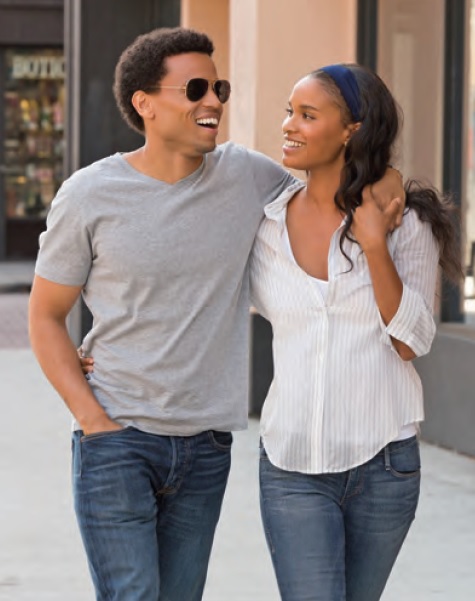 Cengage Learning. Looking Out, Looking In, 15th Edition © 2016. All rights reserved.
Models of Relational Dynamics
The developmental perspective (continued)
Differentiating
Circumscribing
Stagnating
Avoiding
Terminating
Grave dressing
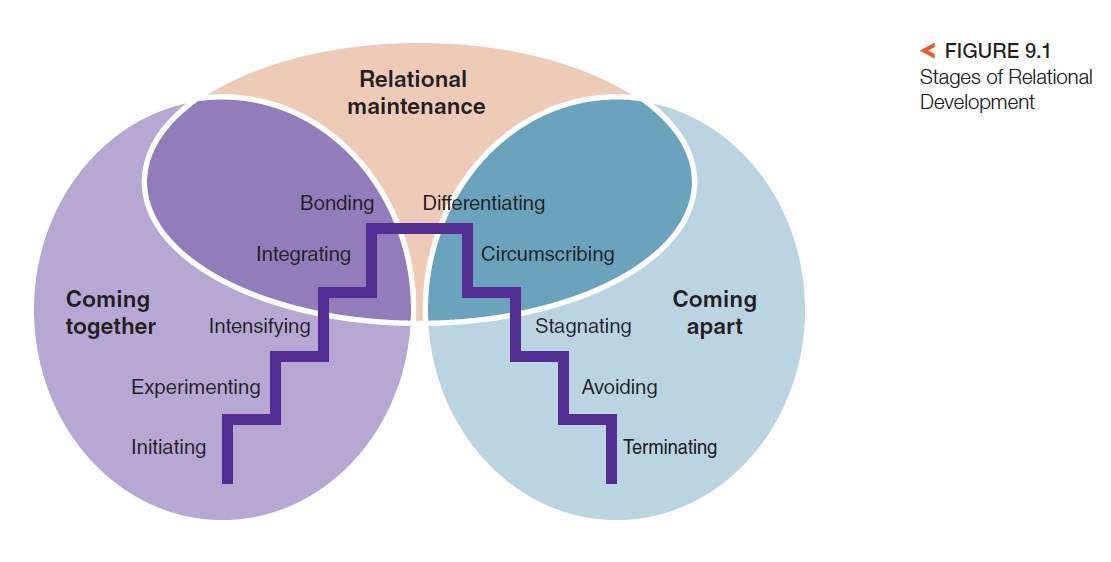 Cengage Learning. Looking Out, Looking In, 15th Edition © 2016. All rights reserved.
Models of Relational Dynamics
The developmental perspective (continued)
Limitations of the developmental perspective
Too heavy a focus on sequential movement from one stage to the next
Ignores the idea that multiple stages may exist simultaneously
Cengage Learning. Looking Out, Looking In, 15th Edition © 2016. All rights reserved.
Models of Relational Dynamics
The dialectal perspective
Dialectal tensions
Connection-autonomy dialectic
Openness-privacy dialectic
Predictability-novelty dialectic
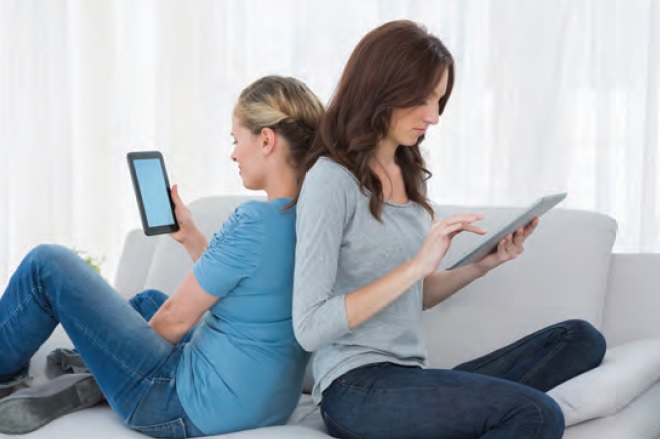 Cengage Learning. Looking Out, Looking In, 15th Edition © 2016. All rights reserved.
Models of Relational Dynamics
The dialectal perspective (continued)
Managing dialectal tensions
Denial
Disorientation
Alternation
Segmentation
Balance
Integration 
Recalibration
Reaffirmation
Cengage Learning. Looking Out, Looking In, 15th Edition © 2016. All rights reserved.
Characteristic of Relationships
Relationships are always changing

Relationships are affected by culture
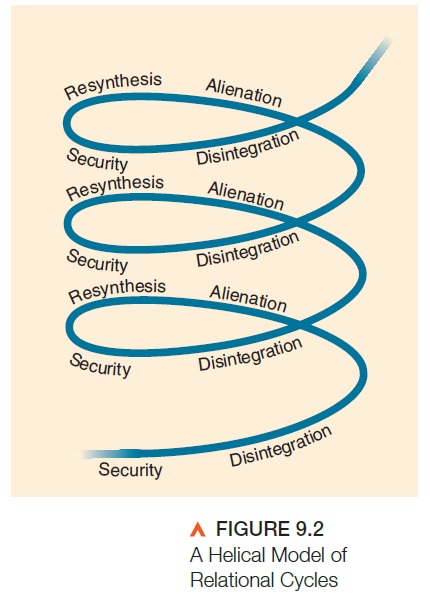 Cengage Learning. Looking Out, Looking In, 15th Edition © 2016. All rights reserved.
Communicating About Relationships
Content and relational messages
Types of relational messages
Affinity
Immediacy
Respect
Control
Metacommunication
Cengage Learning. Looking Out, Looking In, 15th Edition © 2016. All rights reserved.
Maintaining Interpersonal Relationships
Relational maintenance
Strategies to keep relationships satisfying:
Positivity 
Openness
Assurances
Social networks
Sharing tasks
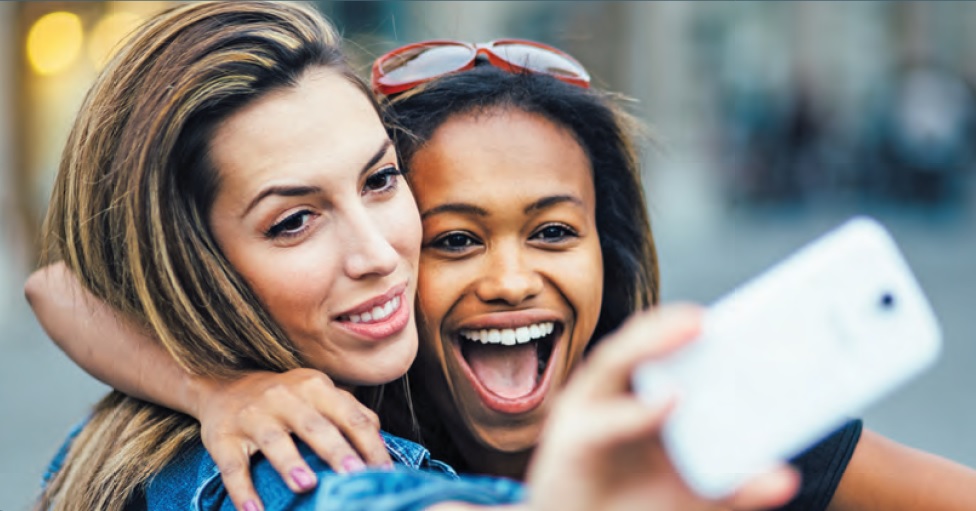 Cengage Learning. Looking Out, Looking In, 15th Edition © 2016. All rights reserved.
Maintaining Interpersonal Relationships
Social support
Support resources:
Emotional support
Informational support
Instrumental support
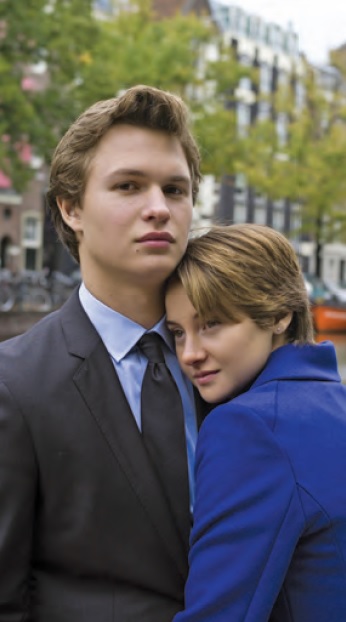 Cengage Learning. Looking Out, Looking In, 15th Edition © 2016. All rights reserved.
Maintaining Interpersonal Relationships
Relational transgressions
Lack of commitment
Distance
Disrespect
Problematic emotions
Aggression
Cengage Learning. Looking Out, Looking In, 15th Edition © 2016. All rights reserved.
Maintaining Interpersonal Relationships
Relational transgressions (continued)
Minor versus significant
Social versus relational
Deliberate versus unintentional
One-time versus incremental
Cengage Learning. Looking Out, Looking In, 15th Edition © 2016. All rights reserved.
Maintaining Interpersonal Relationships
Strategies for relational repair
Expressing regret
Accepting responsibility
Making restitution
Genuinely repenting
Requesting forgiveness
Cengage Learning. Looking Out, Looking In, 15th Edition © 2016. All rights reserved.
Maintaining Interpersonal Relationships
Responding to transgressions
Acceptance
Rejection
Discussion
Cengage Learning. Looking Out, Looking In, 15th Edition © 2016. All rights reserved.